Cellular Respiration
Respiration = to breatheBreathing at the cellular level
Purpose: to generate ATP for cellular work by transferring the energy trapped in food molecules
HOW: Food molecules are broken down and the energy released as energyized electrons is captured and transferred to make ATP
Uses Hydrogen Acceptors:
NAD+ – nicotinamide adenine dinucleotide
FAD – flavin adenine dinucleotide
Types of Cellular Respiration:
1)Aerobic – uses oxygen and requires mitochondria – in Eukaryotic cells
2)Anaerobic – does not use oxygen and occurs in the cytoplasm – in Prokaryotes and Eukaryotes
Structure of the Mitochondria
Cellular Respiration Equation:
C6H12O6 +  6 O2   6 H2O   +   6 CO2
Steps of Cellular Respiration:
1. Glycolysis: Glucose is split in half – same as anaerobic respiration
	- occurs in cytoplasm
2. Krebs Cycle: 
- products of glycolysis are broken down releasing CO2 and transferring electrons and hydrogens to NAD+ and FAD
- occurs in matrix of mitochondria
3. Oxidative Phosphorylation (Electron Transport Chain):	- energized electrons are used to make a hydrogen gradient to make ATP
	- occurs in the inner membrane and intermembranous space of the mitochondria
Glycolysis: The Details
Two Parts: 1) Energy Investment Stage:
	2 ATP molecules are used to energize a glucose molecule	
	This makes it unstable and it breaks apart into two, 3 Carbon molecules.
2) Energy Payoff Stage: 	The phosphates from the 3 carbon molecules are used to make 4 ATP. 	
	Two NAD+ gain electrons and hydrogens to make 2 NADH. 	
	The end products are 2, 3 Carbon molecules called Pyruvate.
Krebs Cycle (Citric Acid Cycle)
Occurs in the Matrix of the Mitochondria
Everything in the Krebs Cycle happens twice because there are two pyruvates from glycolysis.
1) Pyruvate enters the mitochondria and immediately loses a CO2 and makes a NADH forming acetic acid which binds to an enzyme called Co-enzyme A.
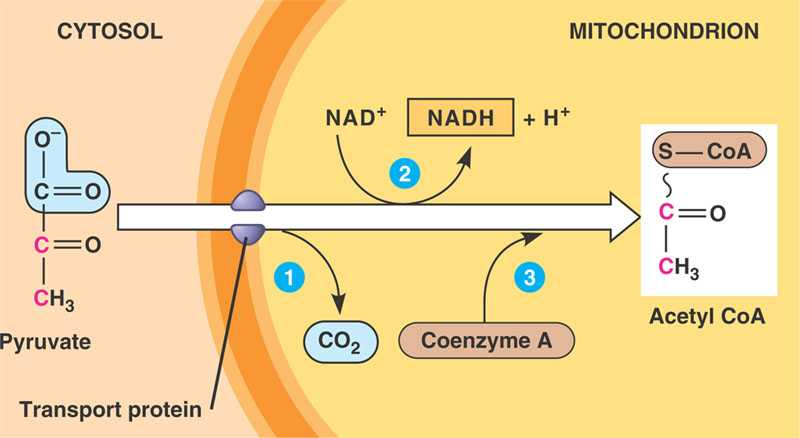 2) Acetic CoA bonds with a 4 carbon compound called oxaloacetate to make Citric Acid (Krebs is also called the Citric Acid Cycle)
3) Citric undergoes many changes and releases 2 CO2 molecules, 1 ATP, and 3 NADHs and 1 FADH2. 

4) At the end the 4 carbon compound, oxaloacetate, is remade = cycle.
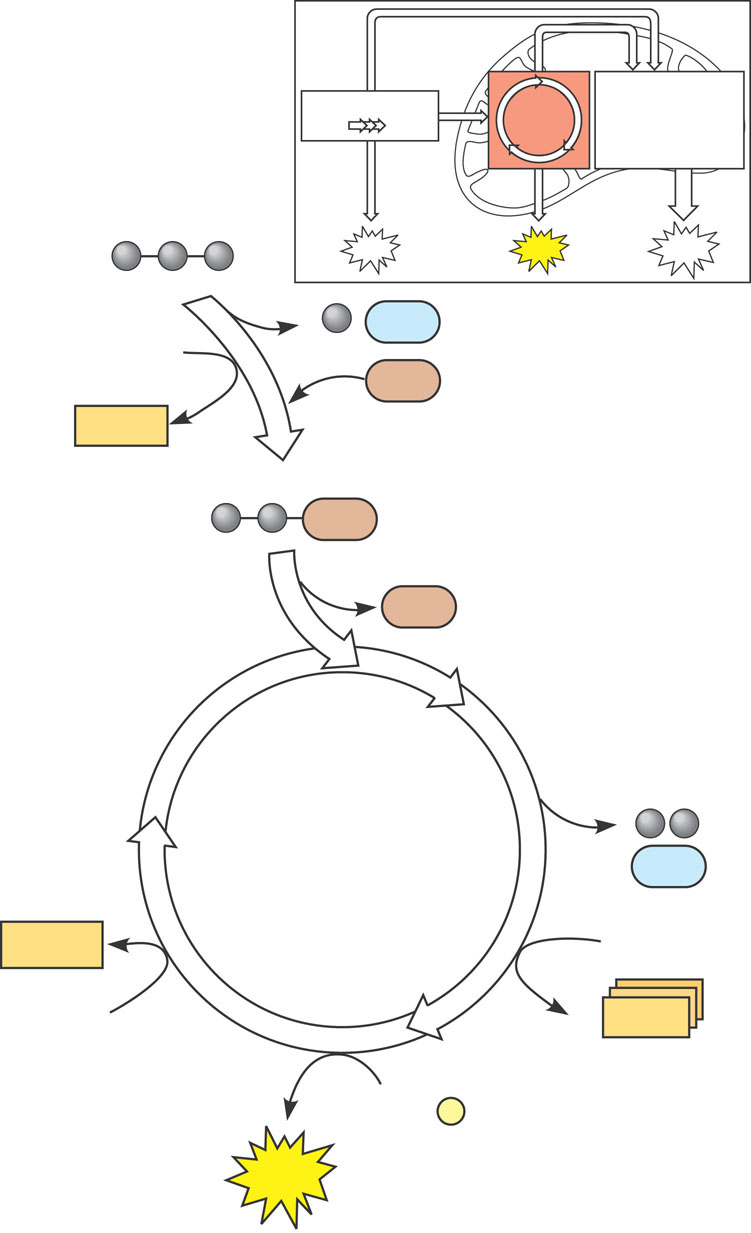 Pyruvate(from glycolysis,2 molecules per glucose)
Oxidativephosphorylation
Glycolysis
Citricacidcycle
ATP
ATP
ATP
CO2
CoA
NADH
+ 3 H+
Acetyle CoA
CoA
CoA
Citricacidcycle
2 CO2
3 NAD+
FADH2
FAD
3 NADH
+ 3 H+
ADP + P i
ATP
Electron Transport Chain
Where: Inner membrane, Matrix, and Intermembranous Space
What Happens: 1) Energized electrons from NADH and FADH2 enter the ETC and pump Hydrogen ions into the intermembranous space.
2) Hydrogen ions pass through ATP Synthase to make ATP.
Electrons pass from the ETC to Oxygen which then combines with Hydrogen ions to make water.
The whole process is called Chemiosmotic Phosphorylation.
Chemiosmosis = osmosis of chemicalsPhosphorylation = adding phosphates
Inner
Mitochondrial
membrane
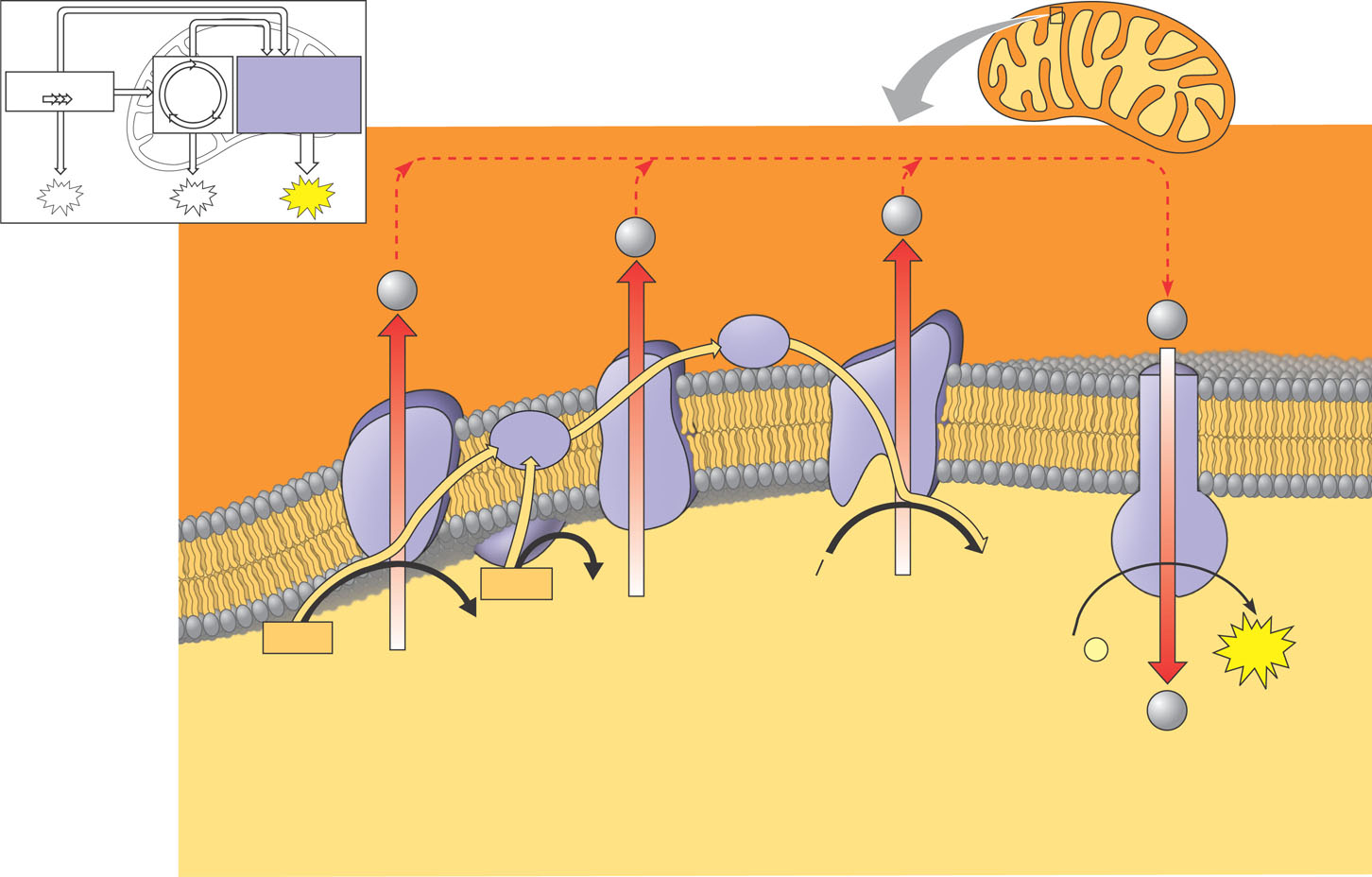 Oxidative
phosphorylation.
electron transport
and chemiosmosis
Glycolysis
ATP
ATP
ATP
H+
H+
H+
H+
Cyt c
Protein complex
of electron 
carners
Intermembrane
space
Q
IV
I
III
ATP
synthase
Inner
mitochondrial
membrane
II
H2O
FADH2
2 H+ + 1/2 O2
FAD+
NADH
NAD+
ATP
ADP +
P i
(Carrying electrons
from, food)
H+
Mitochondrial
matrix
Chemiosmosis
ATP synthesis powered by the flow
Of H+ back across the membrane
Electron transport chain
Electron transport and pumping of protons (H+),
which create an H+ gradient across the membrane
Oxidative phosphorylation
ATP Yields
Each NADH = 3 ATP
Each FADH2 = 2 ATP

Totals: 10 NADH x 3 = 30 ATP              2 FADH2 x2  = 4 ATP

Total = 34 ATP
Total Energy Yield for 1 Glucose:
Glycolysis = 2 ATP
Krebs Cycle = 2 ATP
ETC = 34 ATP
Total = 38 ATP
Anaerobic Respiration
Prokaryotes just use glycolysis. Each glucose yields 2 ATP. 
Eukaryotes use Aerobic Respiration unless the cells become starved of oxygen.
Lack of oxygen shifts metabolism from aerobic respiration to fermentation (anaerobic).
This is done to keep the cell alive until oxygen is restored.
Types of Fermentation
Alcoholic Fermentation: Yeast cells
Cells take pyruvate and remove a CO2 molecule making acetic anhydride. 
NADH is used to convert the acetic acid into ethyl alcohol and NAD+. 
The NAD+ can be used in glycolysis to make ATP keeping the cell alive.
Lactic Acid Fermentation: Muscle Cells
Pyruvate uses NADH to make lactic acid and NAD+
NAD+ is used in glycolysis to make ATP. 
Lactic acid causes the muscles to burn, slowing you down, allowing more oxygen to get to the cells.